. Основні методи та правила цілепокладання
Чкан А.С.
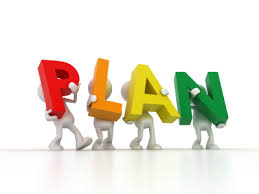 Планування
розробка планів і альтернативних варіантів своєї діяльності
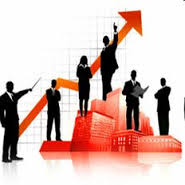 Постановка мети
аналіз і формування особистих цілей
Скільки б ви не стріляли, всі постріли будуть невлучними, якщо немає цілі
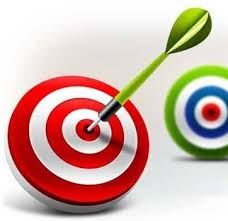 Ціль (або мета) – це кінцевий результат, до якого прагнуть, якого треба досягти.
С. Герман так говорив про цілепокладання: 
“Куди краще, щоб Ви самі виявляли і використовували свої сильні сторони і можливості, раділи ним і рухалися з їх допомогою вперед, ніж почували себе як в інвалідному кріслі, що везуть за Вас інші”.
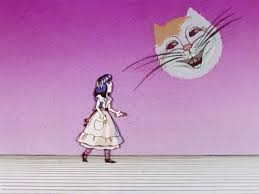 Разговор Алисы с Чеширским Котом
- Скажите, пожалуйста, куда мне отсюда идти? - спросила Алиса.
- Это во многом зависит от того, куда ты хочешь прийти, - ответил Кот.
- Да мне почти всё равно, - сказала Алиса.
- Тогда все равно, куда идти, - сказал Кот.
- Лишь бы попасть куда-нибудь, - сказала Алиса.
- Не беспокойся, куда-нибудь ты обязательно попадешь, - сказал Кот…
Ми сформулювали мету….

Що далі???????
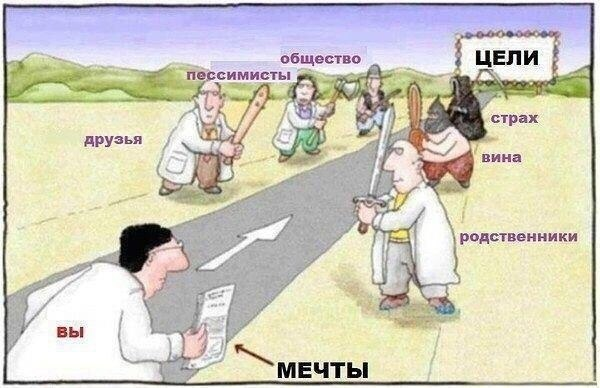 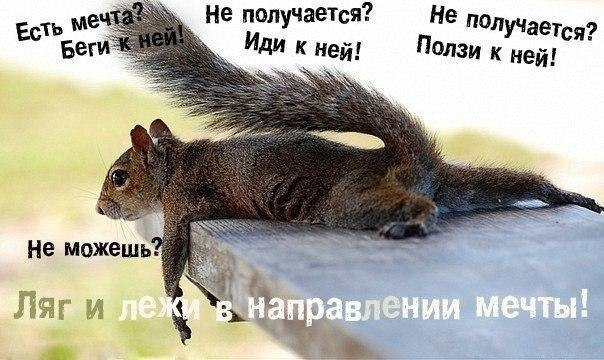 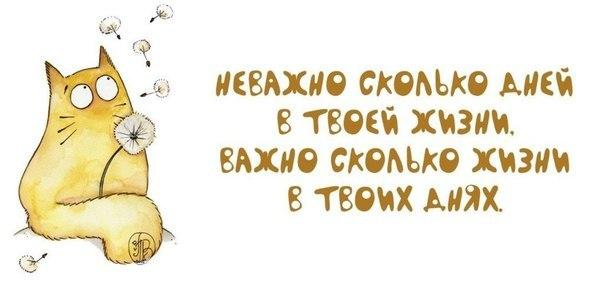 Вимоги до цілей
К
Що саме?
К
Р
Що саме?
Скільки?
И
Скільки?
Е
Як?
Л
Де?
Д
Як?
О
Коли?
О
Коли?
SMART-ТЕХНОЛОГІЯ ВСТАНОВЛЕННЯ ЦІЛЕЙ (Д. Доурден)
S
(specific) — кожна ціль должна бути описана як чіткий, конкретний результат
M
(measurable) – мета повинна бути вимірної за допомогою конкретних індикаторів і стандартних процедур вимірювання;
A
(assignable) – мета повинна бути невипадковою, обґрунтованою, доведеною, життєво необхідною для організації;
R
(realistic) – мета повинна бути реалістичною, в принципі досяжною ;
T
(time related) - мета повинна бути чітко визначена в часі, мають бути конкретні терміни (і контрольні точки ) її досягнення.
Приклади встановлення цілей
Постановка цілей в тайм-менеджменті здійснюється шляхом
– знаходження цілей, тобто аналізу – «ЧОГО Я ХОЧУ?»;
– ситуаційного аналізу, тобто – «ЩО Я МОЖУ?»;
– визначення своїх сильних і слабких сторін;
– вироблення цільових стратегій і методів досягнення цілей;
– формулювання цілей – «ДО ЧОГО Я КОНКРЕТНО ПРАГНУ?»
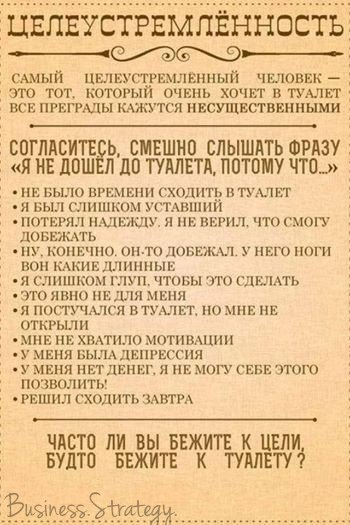 Основні проблеми та помилки при встановленні цілей:
1) занадто велика кількість цілей;
2) відсутність пріоритетів;
3) нереалістичність мети, неконкретність її формулювання;
4) відсутність чітко встановлених часових орієнтирів;
5) конфліктність цілей, їх неузгодженість між собою;
6) невимірність цілей
Дзвінок другу
Книга
Спорт
Тренер
Семінар
Освіта
Марафон
Відносини
Раціон
Здоров’я
Побачення
Візит до родичів
Додаток 30 днів
Вебінар
Відпочинок
Як там справи у всіх, кого не знаю
Гроші
Новий одяг
Робота
Нове кафе відвідати
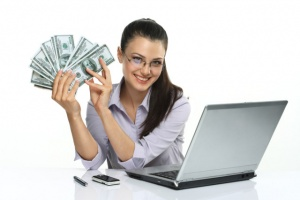 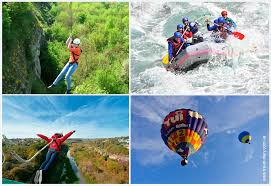 Кар’єра, робота, гроші
Сфери вашого життя
Відпочинок та розваги
Здоров’я
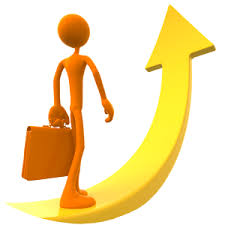 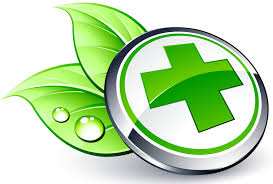 Друзі, родичі
Особистісне зростання
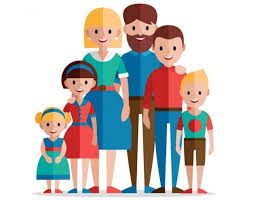 Любов, родина, відносини
Загальне правило планування та встановлення цілей:
«Хто регулярно протягом 10 хвилин планує свій робочий день, той щодня заощаджує 2 години, а також більш успішно справляється з важливими справами»
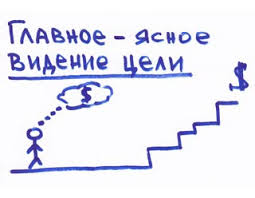 Ситуаційний аналіз
дозволяє виявити сильні та слабкі сторони особистості, визначити якості, які треба розвивати і над якими працювати
Етапи ситуаційного аналізу:
1) аналіз за основними питаннями в особистій та професійній сферах;
2) особистий баланс успіхів і невдач;
3) сильні та слабкі сторони;
4) аналіз “ціль – засіб”.
«Знати свої слабкі сторони – значить зміцнювати свої сильні сторони», тому що як тільки ви перебороли свою слабість, вона відразу перетворилася у Вашу сильну сторону